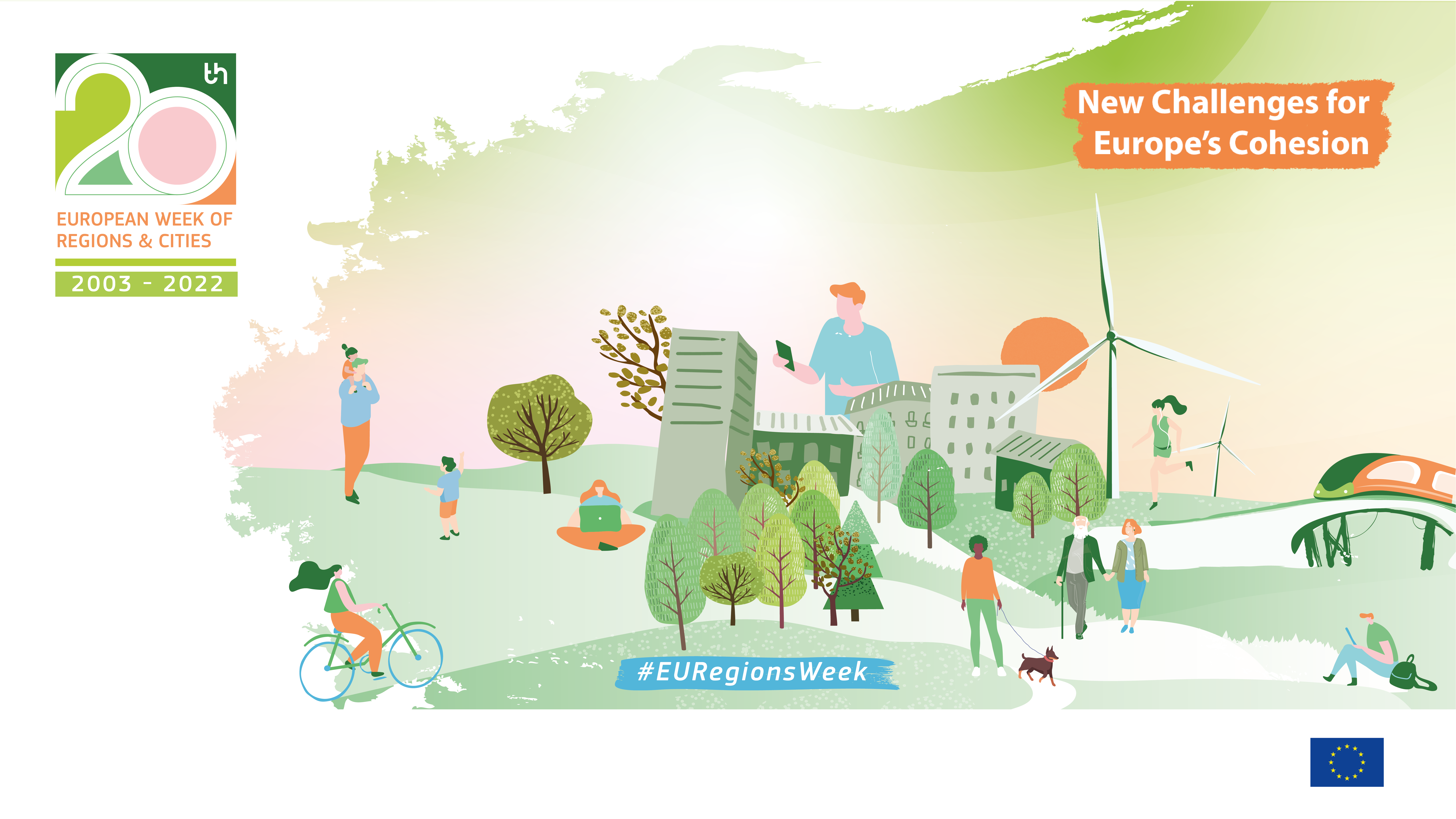 .1
Insert title
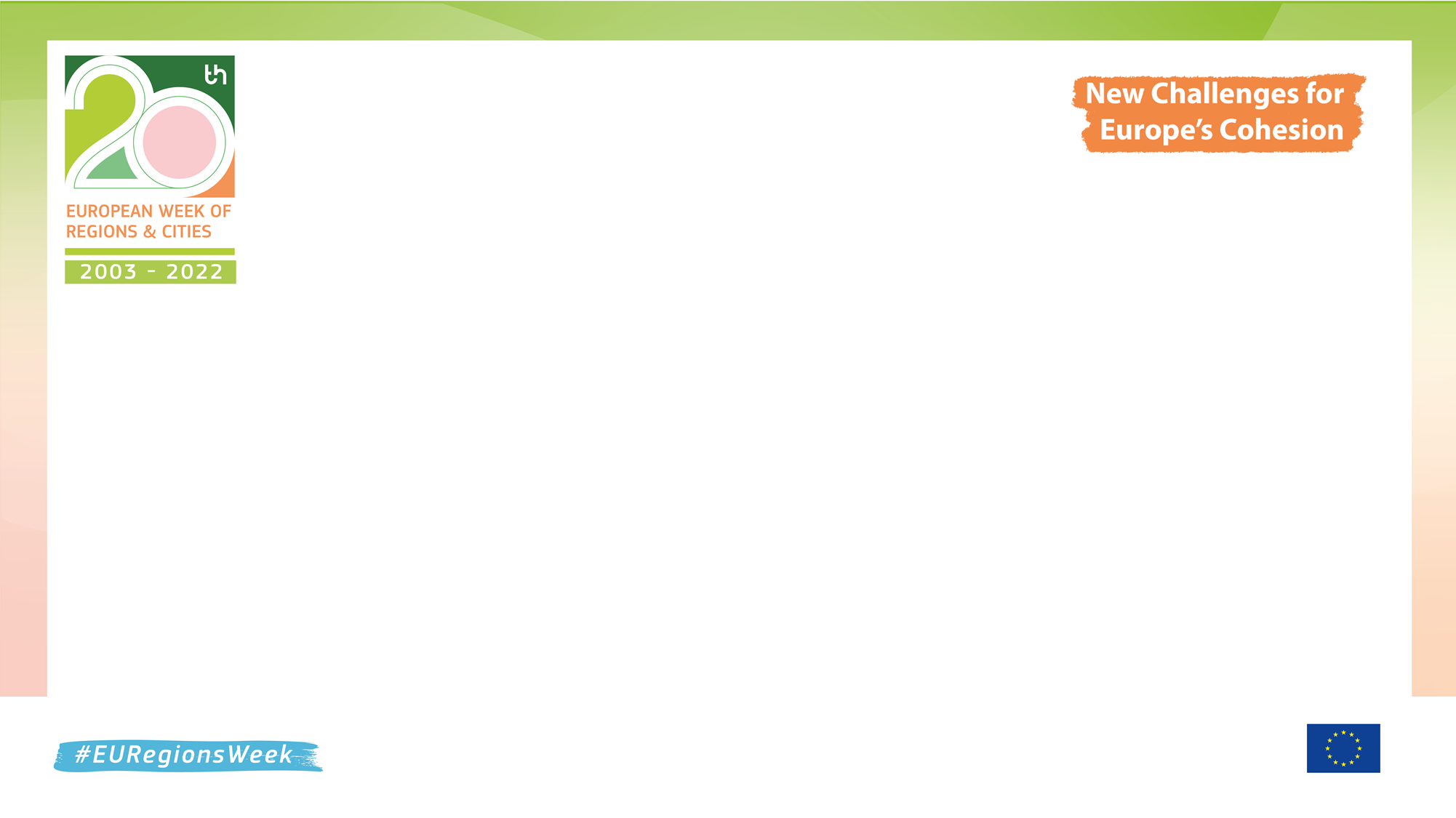 Text color1
Test color 2